Electromagnetic Induction
Wenny Maulina
Magnetic Flux Density
Df
DA
Magnetic Flux density:
Magnetic flux lines F are continuous and closed.
Direction is that of the B vector at any point.
When area A is perpendicular to flux:
The unit of flux density is the weber.
n
A
q
a
B
Calculating Flux When Area is Not Perpendicular to Field
The flux penetrating the area A when the normal vector n makes an angle of q with the B-field is:
The angle q is the complement of the angle a that the plane of the area makes with B field.  (Cos q = Sin a)
What is EM Induction?
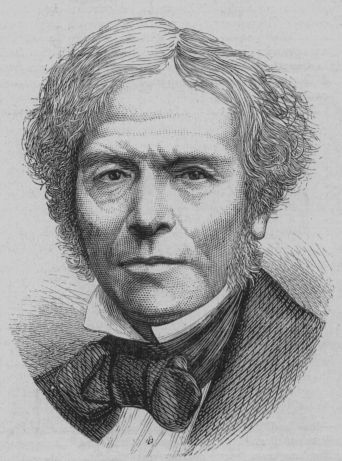 Electromagnetic Induction is the process of using magnetic fields to produce voltage, and in a complete circuit, a current.
Michael Faraday first discovered it, using some of the works of Hans Christian Oersted. His work started at first using different combinations of wires and magnetic strengths and currents, but it wasn't until he tried moving the wires that he got any success.
It turns out that electromagnetic induction is created by just that - the moving of a conductive substance through a magnetic field.
Faraday’s Experiments
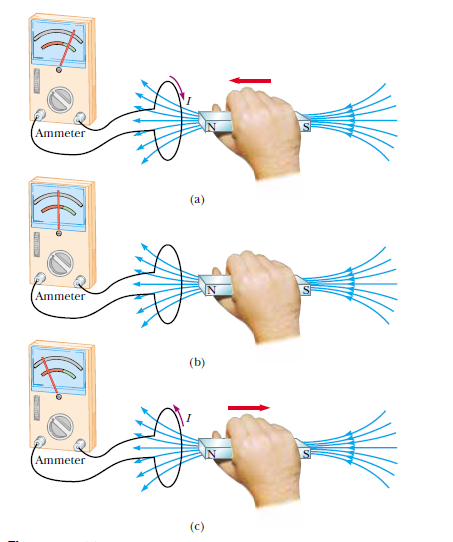 Electromagnetic InductionFaraday’s Law
The induced emf in a circuit is proportional to the rate of change
of magnetic flux, through any surface bounded by that circuit.
e = - dB / dt
B
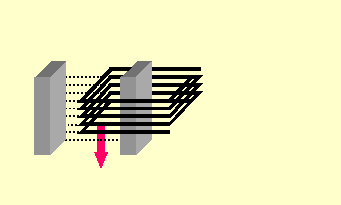 Faraday’s observations:
Flux lines F in Wb
N  turns; velocityv
Faraday’s Law:
Induced EMF: Observations
Relative motion induces emf.
Direction of emf depends on direction of motion.
Emf is proportional to rate at which lines are cut (v).
Emf is proportional to the number of turns N.
The negative sign means that E opposes its cause.
Induced B
Induced B
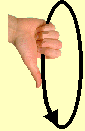 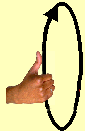 Left motion
I
Right motion
N
S
N
S
I
Lenz’s Law
Lenz’s law: An induced current will be in such a direction as to produce a magnetic field that will oppose the motion of the magnetic field that is producing it.
Flux increasing to left induces loop flux to the right.
Flux decreasing by right move induces loop flux to the left.
N = 200 turns
n
q
N
S
B
B = 4 mT;  00 to 900
Example
A coil has 200 turns of area 30 cm2. It flips from vertical to horizontal position in a time of 0.03 s. What is the induced emf if the constant B-field is 4 mT?
N = 200 turns
n
q
N
S
B
B = 4 mT;  00 to 900
A coil has 200 turns of area 30 cm2. It flips from vertical to horizontal position in a time of 0.03 s. What is the induced emf if the constant B-field is 4 mT?
DA = 30 cm2 – 0 = 30 cm2
DF = B DA = (4 mT)(30 cm2)
DF = (0.004 T)(0.0030 m2)
DF = 1.2 x 10-5 Wb
E = -0.080 V
The negative sign indicates the polarity of the voltage.
Faraday’s Law example – Changing area of loop
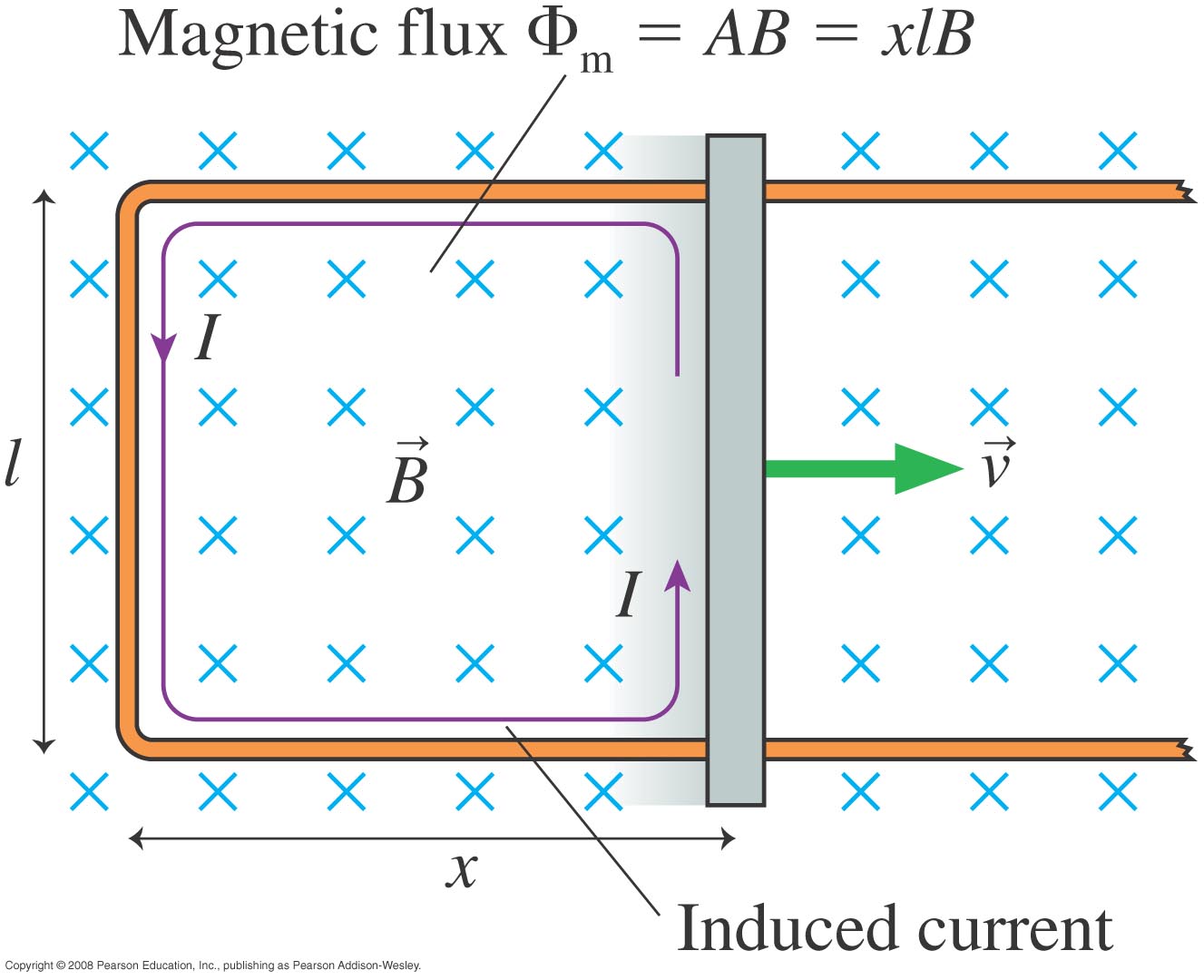 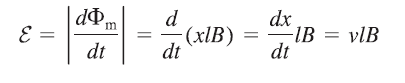 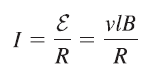 Faraday’s Law example – Changing Orientation of Loop:Generators
Assume loop rotates at constant angular frequency:
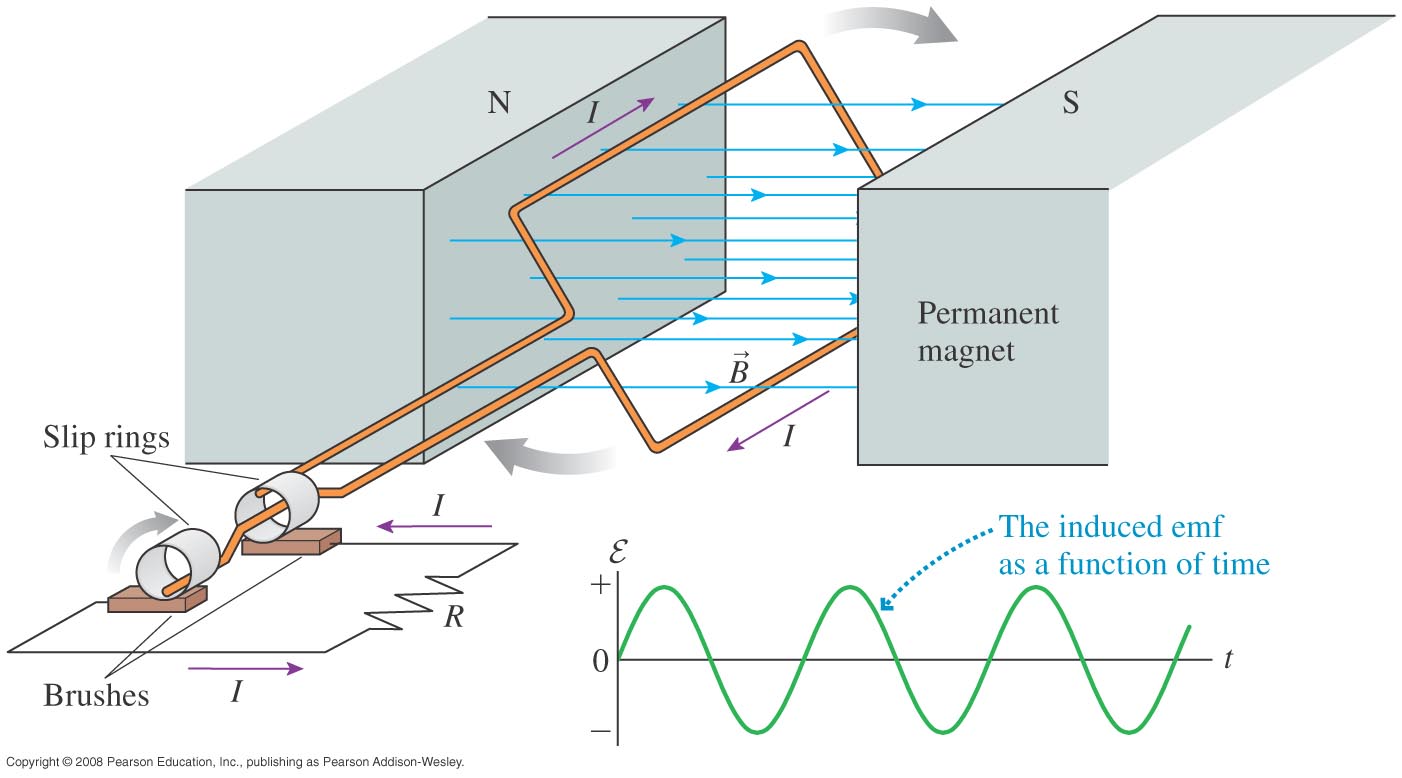 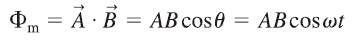 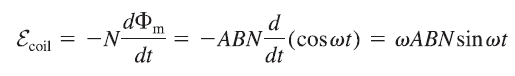